Universidad Autónoma del Estado de Hidalgo
Escuela Preparatoria Número Uno



English I
Uses of verb to be (Present simple)




                   Elaboró: Norma Acosta García.
Introduction

The following slide shows some exercises which use the Verb To be (am, are, is) with different pronouns (he, she and they) and you can practice and evaluate your knowlegde.

This slide shows different questions using the Verb To be. You must answer them in your mind, then click to verify your answer.

Good Luck!!
Uses of verb to be
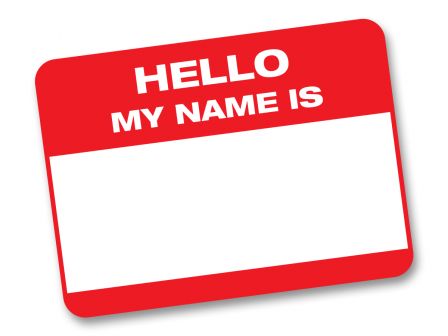 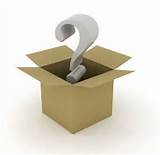 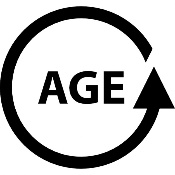 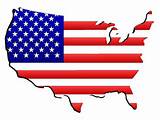 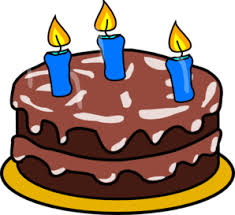 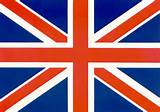 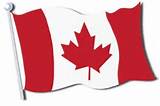 Using he, she and they
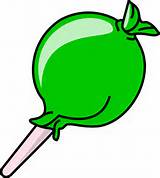 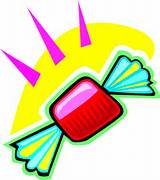 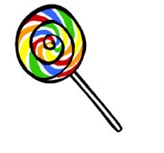 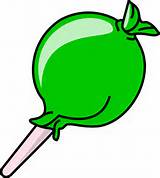 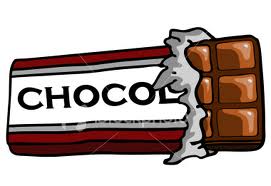 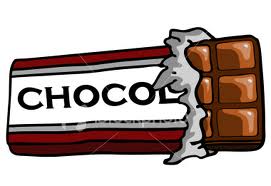 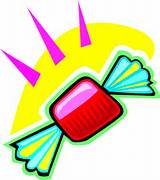 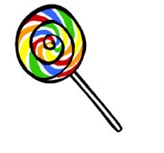 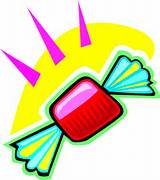 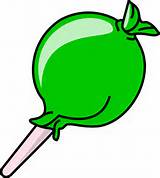 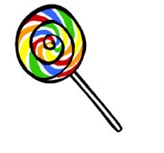 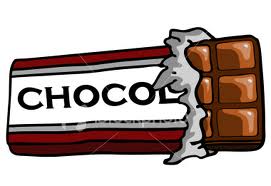 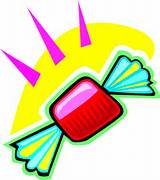 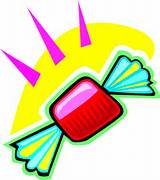 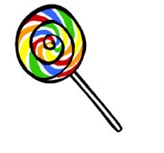 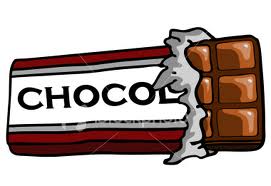 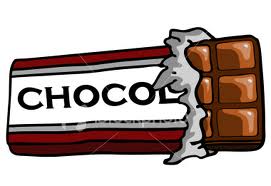 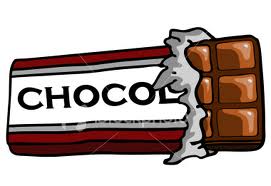 Verb to be
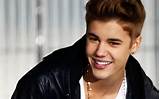 Who is he?
He is Justin Bieber
Verb to be
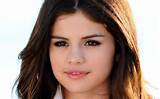 Who is she?
She is Selena
Verb to be
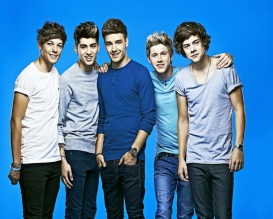 Who are they?
They are One Direction
Verb to be
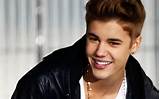 How old is he?
He is twenty two
Verb to be
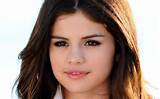 How old is she?
She is twenty three
Verb to be
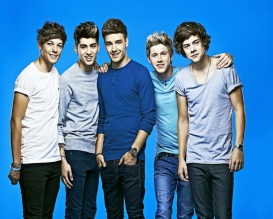 How old are they?
They are twenty-one, 
Twenty-two and twenty-four
Verb to be
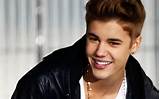 Where is he from?
He is from Canada
Verb to be
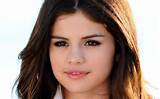 Where is she from?
She is from the United States
Verb to be
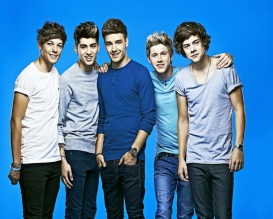 Where are they from?
They are from England
Verb to be
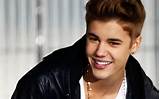 What is his nationality?
His nationality is Canadian
Verb to be
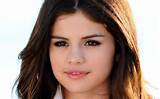 What is her nationality?
Her nationality is American
Verb to be
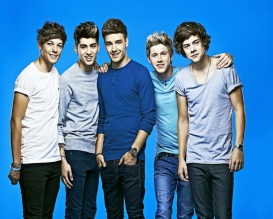 What are their nationalities?
Their nationalities are English
Verb to be
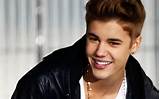 When is his birthday?
His birthday is in March
Verb to be
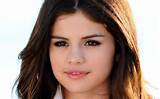 When is her birthday?
His birthday is in July
Verb to be
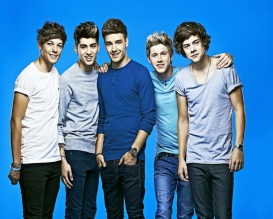 When are Liam and Harry’s birthdays?
Their birthdays are in February and August
Verb to be
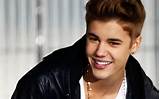 What does he do?
He is a singer
Verb to be
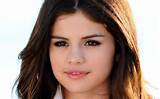 What does she do?
She is a singer
Verb to be
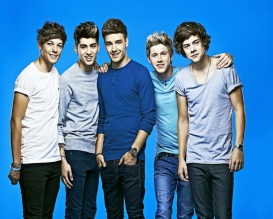 What do they do?
They are singers
Verb to be
Reference

1.- Acosta, N. (2016). Uses of Verb to be. Universidad Autónoma del Estado de Hidalgo.